The AI Revolution in Government: 
Why Performance Management Practices Matter More Than Ever
Rudy de Leon Dinglas, PhD - Chief of Staff
Kezhen “Kel” Wang, MBA  - Manager, Applied Data Practices
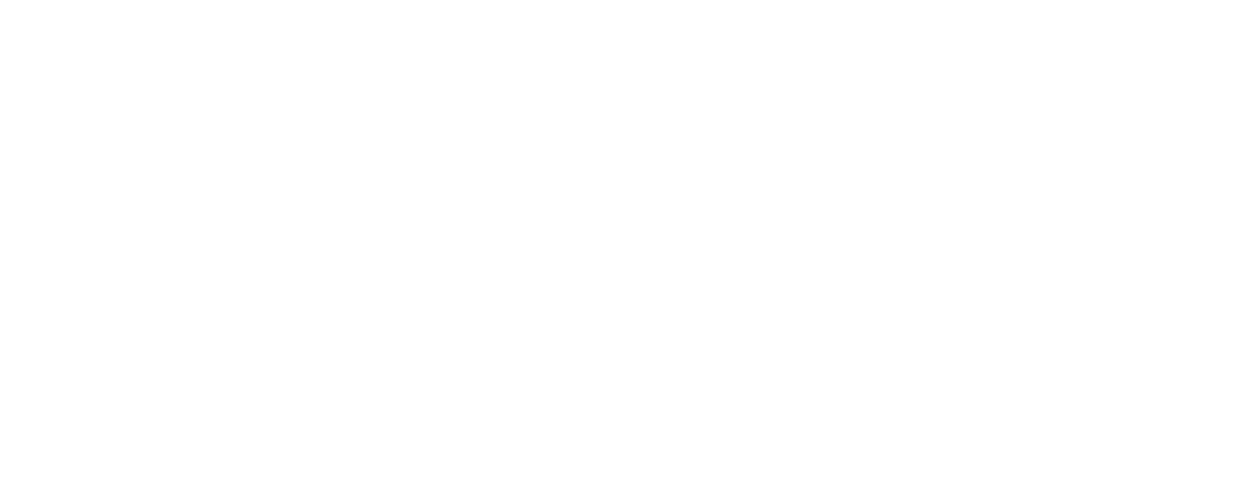 [Speaker Notes: Title Slide (Rudy + Kel) 30 seconds]
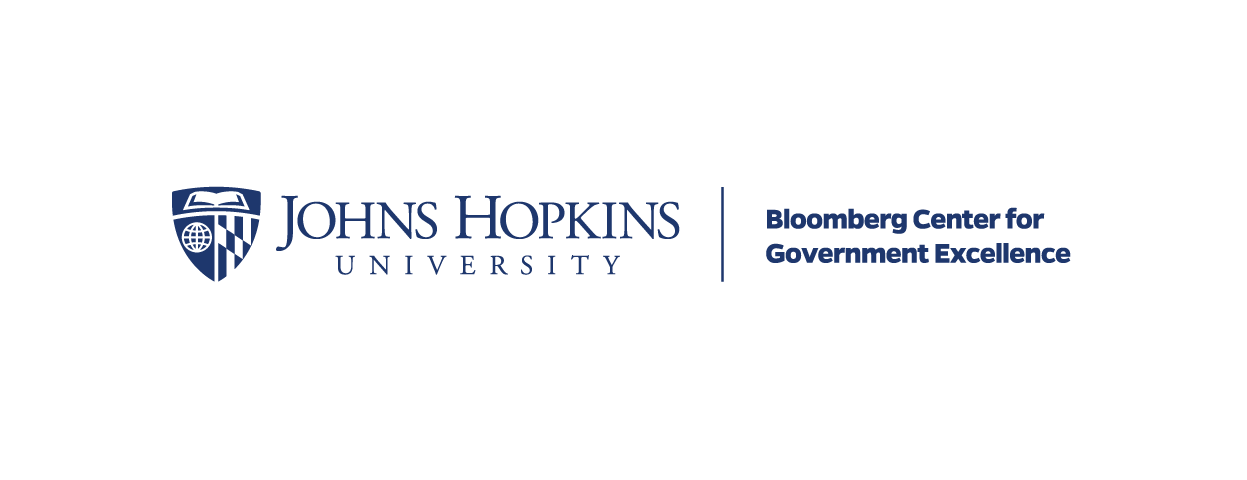 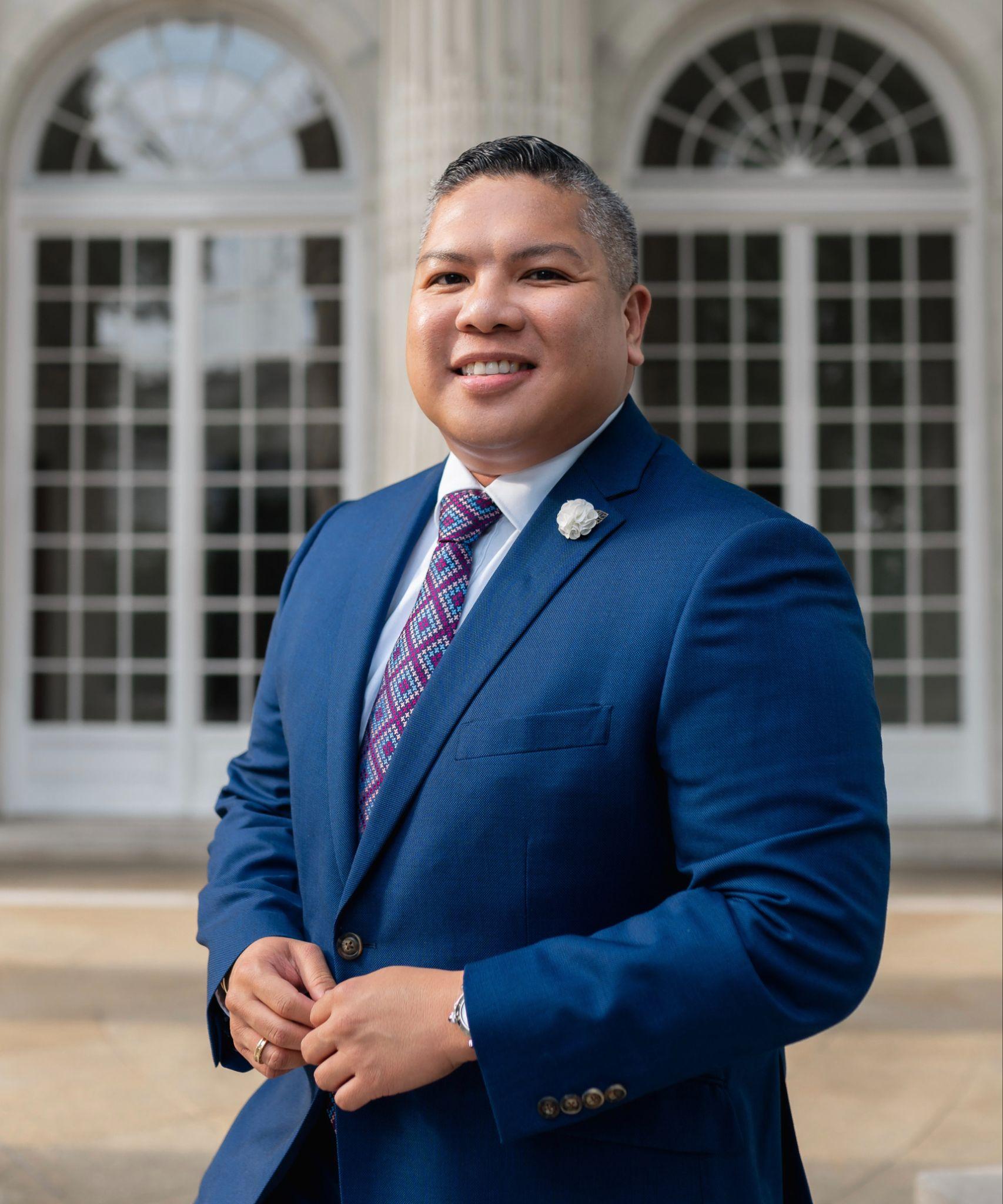 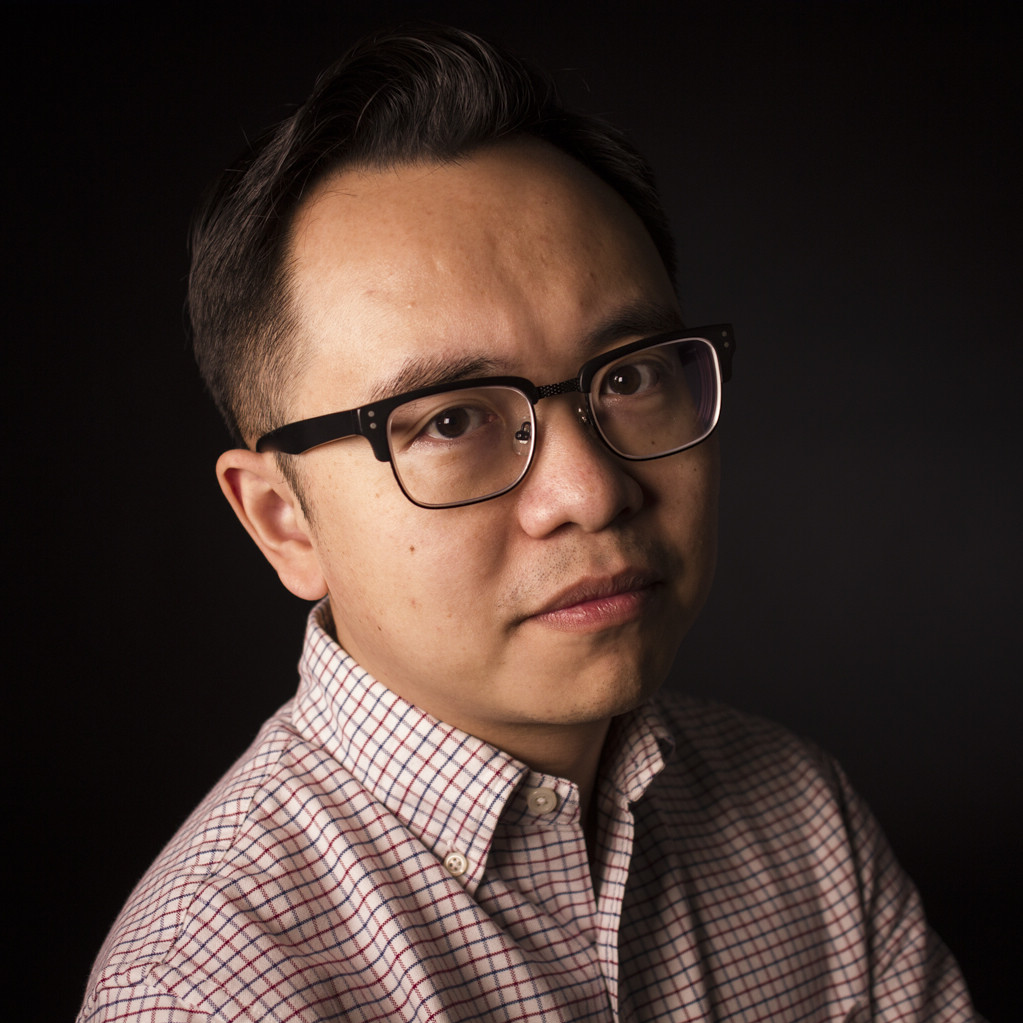 Rudy de Leon Dinglas, PhdChief of Staff
Kezhen ‘Kel’ Wang, MBA
Manager, Applied Data Practices
[Speaker Notes: Intros (Rudy + Kel) 2 Minutes 
We are here to talk about the crucial and fundamental role of performance management practices, particularly data strategies, in the era of Artificial Intelligence. 

I am
Rudy….
Kel…
And we are from the Bloomberg Center for Government Excellence.]
About GovEx
GovEx’s Reach
GovEx helps governments, primarily cities, unlock the power of data for public good. We empower mayors and their senior teams to use data and AI to improve the lives of residents across the United States and around the globe.

Field Defining Research - GovEx provides rapid-response tools and analysis to help cities address emerging challenges.

Expert Advisors - GovEx is led by former government practitioners with academic grounding to share best practices and training.

Public Sector Connectors - GovEx convenes city leaders and the world’s foremost data thinkers to identify cutting-edge solutions.
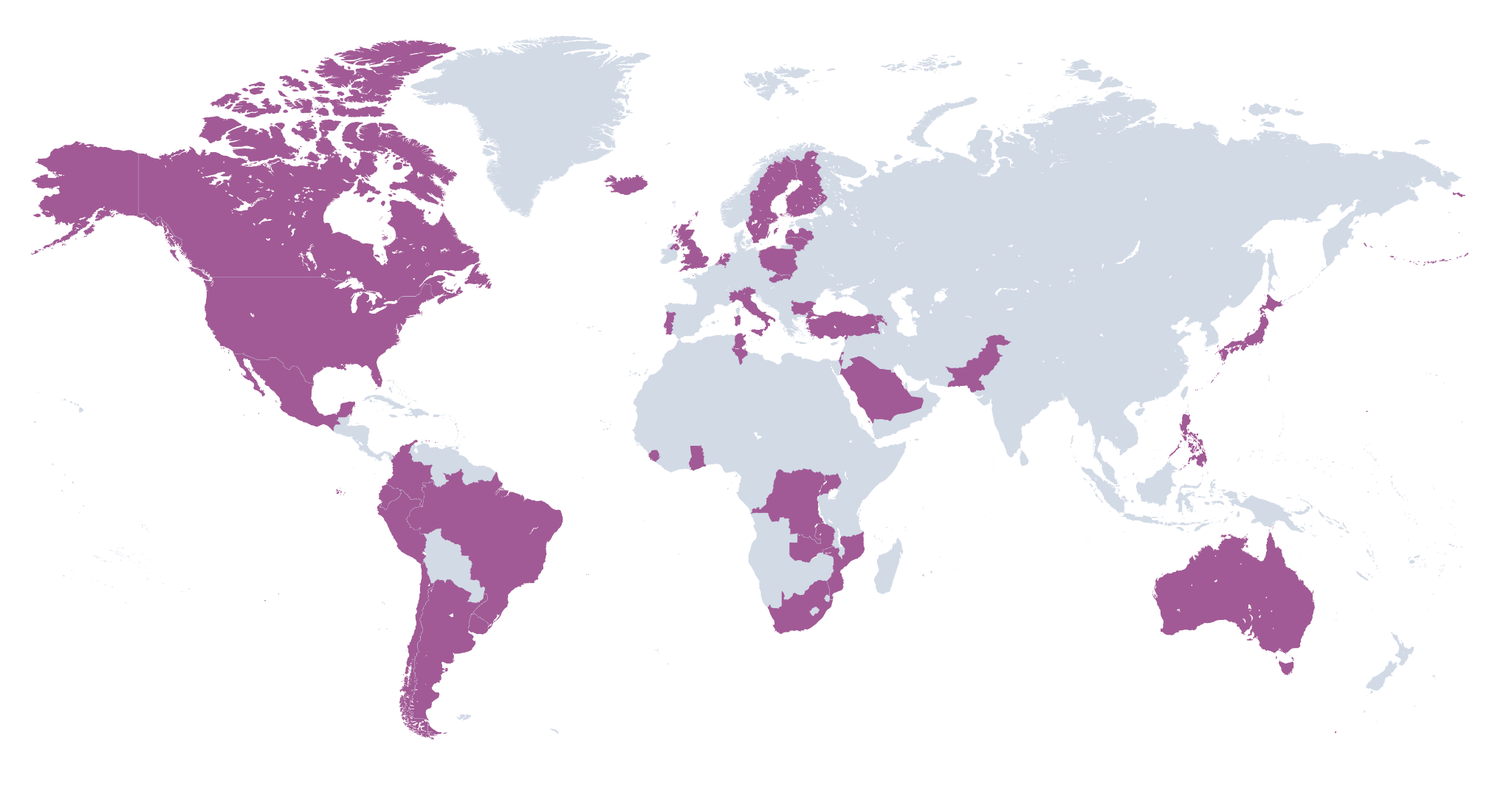 Since 2015, GovEx has worked with:
37+ 		Countries
568+ 		Cities, counties, and states
10,000+ 	Public sector leaders enrolled in training
[Speaker Notes: About GovEx (Rudy) 2 Minutes 
At GovEx, our work is centered on helping local governments improve performance and decision-making through data-driven practices. 
We deliver our work to our local government partners through three distinct ways: 
Field Defining Research - Coronavirus Resource Center, City Data Explorer (aggregates data for large cities; benchmarking)
Expert Advisors - We provide technical assistance and coaching — we have a team of expert advisors who work one-on-one with city leaders and staff to improve cities’ data practices - our name GovEx is pretty appropriate in that most of us are ex-government practitioners
Public Sector Connectors - including efforts such as the City AI Connect - a platform for connecting practitioners and scholars on the topic
Additionally, cross-cutting across these three is our GovEx Academy - which offers instructor led and self-guided courses, in both online and in-person education to help city leaders and teams build data knowledge and skills as part of Bloomberg Philanthropies’ What Works Cities Certification program and other initiatives.]
Exercise
[Speaker Notes: Exercise Intro slide (Rudy + Kel) 30 seconds 

But before we get started, we’re going to take a few minutes (6-8 minutes) to do some small group exercises - and get everybody moving! 

In dyads or triads (groups of 2 or 3)....go to next slide]
Consider this:
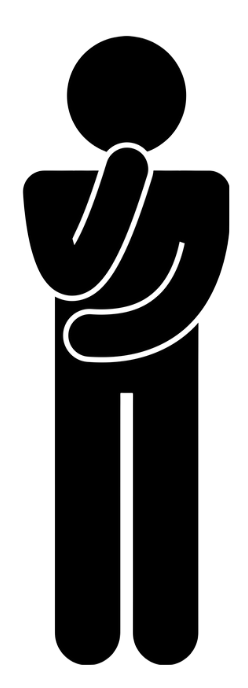 Which statement best describes the current state of performance management in your organization?

We do not have a formal performance management process.
We are in the early stages of developing a performance management approach.
Performance management is integrated into key organizational processes (e.g., planning, budgeting, risk management).
Other (please specify).
Which statement best describes the current state of AI use in your organization?

We don’t have any guidelines.
We are developing an AI guideline that helps provide core principles for using AI.
We have AI Guidelines in place and also have identified critical use cases.
Other (please specify).
[Speaker Notes: Small Group Exercise - Consider This (Rudy + Kel) 15 Minutes

In your groups of two or threes, take the next 6-8 minutes to discuss the two questions posed on the screen as you see them. 
In addition, please do a quick introduction of yourself and the local government you are a part of while in your small groups; then explain to your group: if we were to visit your city, when is the best time and things to do; Then we can come back and continue with our conversation!

Let’s take about 6 minutes doing this exercise. listen in to convos across the room.
bring everyone together. 

Spend 5-7 minutes to encourage some report out.
After everyone reports out, aggregate/bucket some the things they said. 
E.g., “we hear the topic of xyz a lot” or “we hear you identify abcd challenge or opportunities” 

Go to next slide]
Session Objectives
Provide an overview of the evolution of performance management and AI in local government
Explore the intersection in between
Highlight emerging trends in performance management to be more AI-ready
Turn insight into actions
[Speaker Notes: Session Objectives (Rudy) 30 Seconds 

tie in presentation to what the exercise yielded 

And that’s what we are here to talk about today. 

Opening Hook:
Governments are under pressure to be more data-driven and to do more with less
We know this to be true across all levels of government. 
On top of that, AI is transforming how we work—but only if we get the fundamentals right.
Particularly, on why performance management practices matter more than ever, in the era of Artificial Intelligence.]
The Foundations of 
Performance Management Practices and AI in Government
[Speaker Notes: The Foundations of Performance Management Practices and AI in Government (Rudy)]
One: What is Performance Management
The evolution of performance management in local government
Successes and lessons learned
[Speaker Notes: What is PM (Rudy)]
Performance management practices is a 
comprehensive set of processes and activities 
to ensure that the organization is on track to meet 
goals and priorities effectively and efficiently.
Bloomberg Center for Government Excellence
[Speaker Notes: Definition of PM (Rudy)
Read what is on the screen
A management tool that helps get things done and done well.]
Performance Management in Local Government
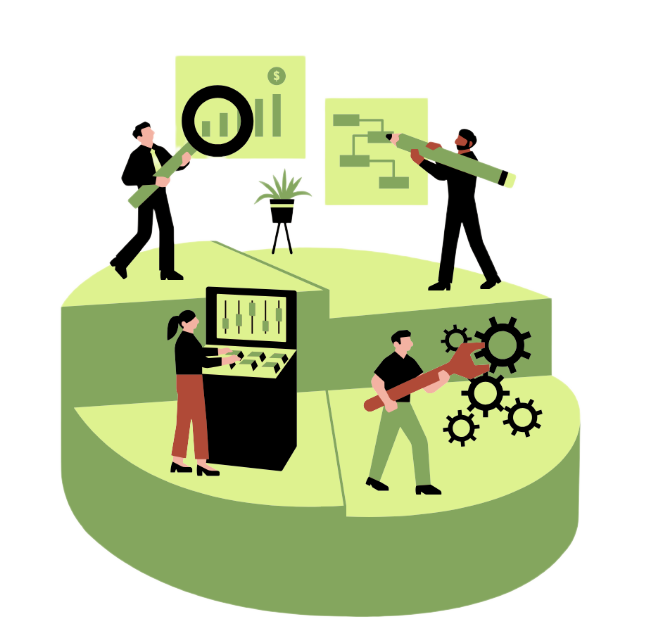 Importance
Accountability 
Public Value & Service Quality
Reflective Practice and Evaluation
Transparency
Building Public Trust
Communicating Successes
Decision-Making
Informed Policy and Operations
Goal-Setting & Strategic Planning
[Speaker Notes: PM in Local Government (Rudy) 
Importance of PM in Local Government 
It is a generally accepted notion that Performance Management Practices are considered tools for effective government administration -- tools that are seen to be fundamental to good governance.
From my research - having interviewed and surveyed almost one-hundred (98) local public administrators across the US, the study revealed that performance management practices really are seen as tools for fostering 
Accountability
building trust between governments and their residents, particularly as these residents see transparent practices as being fundamental to trusting governments and its administrators, as well as
improving overall decision-making. 

< call back to earlier examples from audiences shared in slides 5 and/or 6 >]
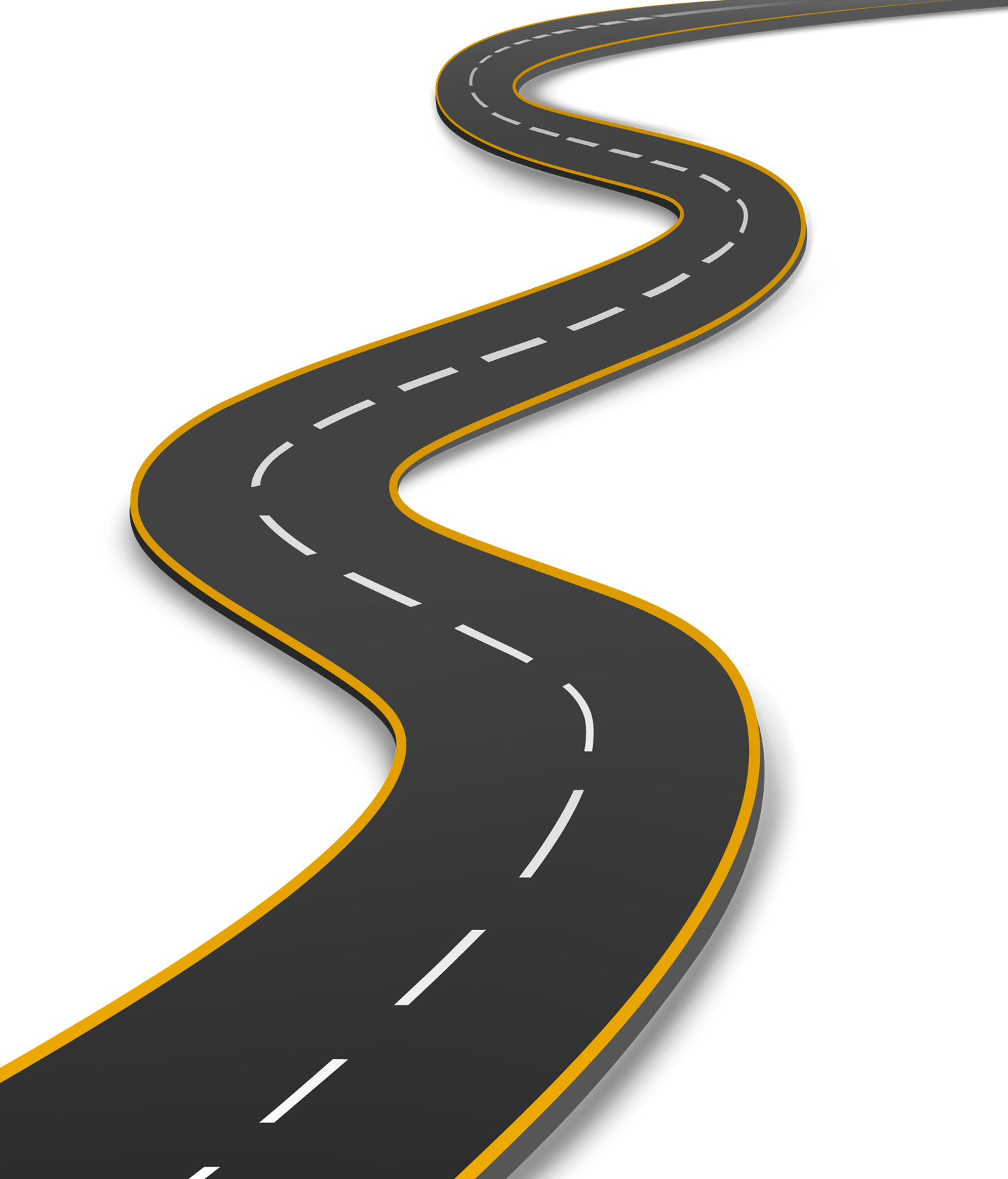 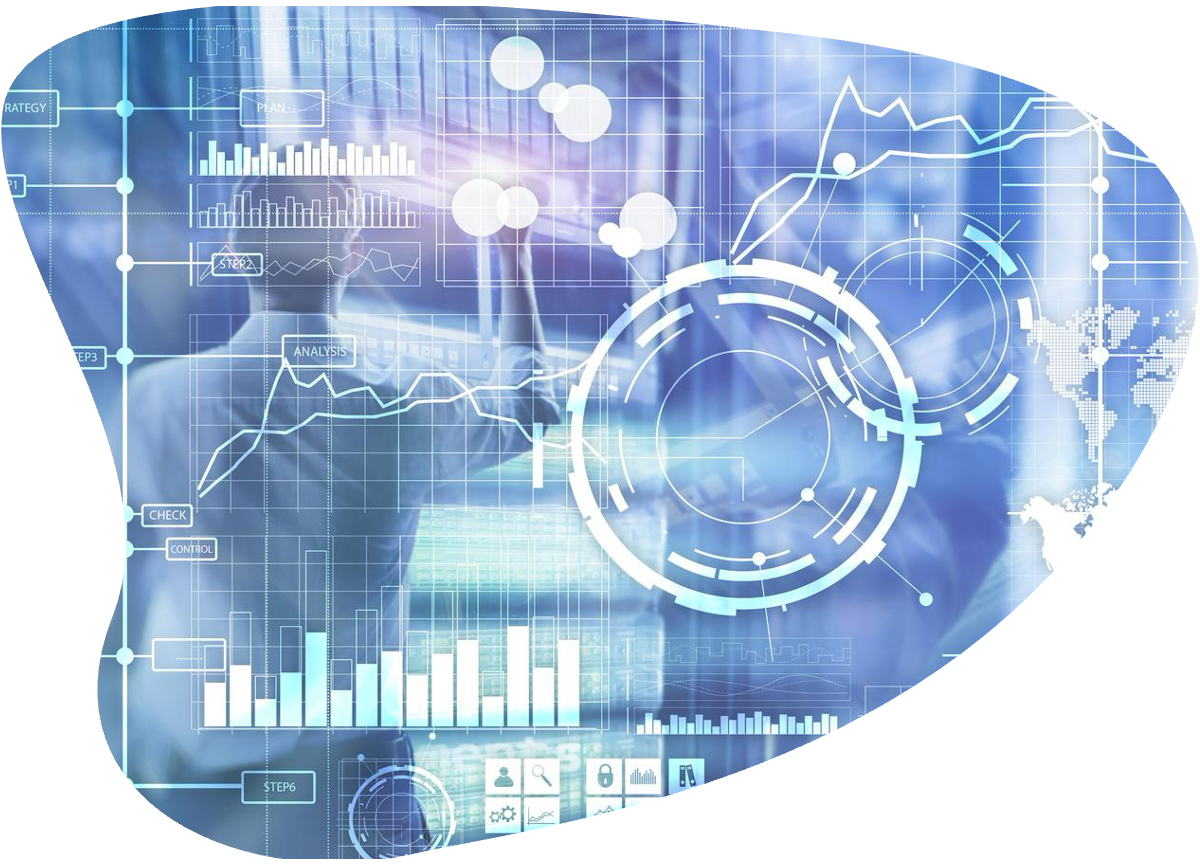 The Evolution
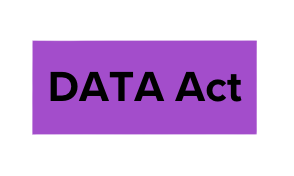 1990s and early 2000s, the rise of Stats programs
Mid and late 2000s, strategic plans and indicators
2010s, open data movement and DATA Act 2014
2020s, data strategies and the rise of GenAI
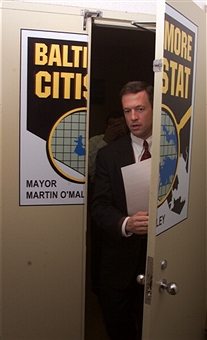 [Speaker Notes: (The Beginning of) Performance Management (Rudy, then Kel) 

Rudy
Let’s do a quick walk back to how performance management got here, to the present day
it is generally believed that the field fully emerged in the 90s with a prominent example from the New York Police Department. 
In 1994, the New York City Police Department created CompStat, a program designed to reduce crime by using data to identify trends, improve accountability, and highlight successes. 
The CompStat program was largely considered successful, especially as it coincided with a 40% decrease in the murder rate by 1995, and a long-term reduction in violent crime levels not seen since 1964.
One of the programs inspired by CompStat was CitiStat, in Baltimore, Maryland. 
Then-Mayor Martin O’Malley applied the “stat” model beyond the Police Department to include all city agencies in Baltimore. Citistat required agencies to regularly collect and report key performance metrics at City Hall. 
During his administration in Baltimore, CitiStat led to successes such as a $31 million decrease in overtime spending, and the reduction of timeframes for service requests from residents. 
CitiStat covered many topics such as trash collection, vacant buildings, illegal guns, potholes and so much more.
These topics were selected based on Mayoral priorities, and selection as a CitiStat topic meant that department leaders and staff needed to provide clean, fresh data, and be prepared to respond to the analysis of that data with answers to tough questions. 
Still going on today - Citistat has grown to include the mayor’s office of performance and innovation.

Kel 
This is where Rudy actually got his start in the field - running the Transportation Stat and the Fire EMS Stat in Baltimore Cty!
CitiStat’s success, and its utility as a leadership tool, led to its adoption by cities and states nationwide.
While the CitiStats model has tremendous value in operational efficiency, we have seen another development at the strategy level during mid and late, 2000s featuring the rise of strategic plans and indicators
Started at the federal level in 2009, the open data initiative under the Obama administration has significantly increased the availability and accessibility of open data.
a critical milestone in the 16 years of open data movement is a legislation called Digital Accountability and Transparency Act 2014, it is the USA’s first open data law, standardizing federal-spending data on USASpending.gov
The Act has increased the availability, accuracy and transparency of federal spending data.
GovEx led a celebration of its 10 year anniversary last year in Washington DC.
Bringing us to the present day - with the movement of Data Strategies and the rise of GenAi.
In simplest terms, CWDS is a cohesive organizational wide effort around data in order to deliver residents impact through high caliber, better use of data
The term data strategy, at least here in US started at the federal level, in 2020 when the federal government has released its first data strategy. In the meantime, here at GovEx we have been advocating and championing the data strategy in local government. Funded by Bloomberg Philanthropies, we have been partnering with cities across americas to develop the citywide data strategy.
Much unlike the conventional consulting based approach, we leverage a three-pronged approach: capacity building and executive training, peer exchange and resource support and a unique coaching model that brings all together
As of March 31, 2025, we are on track to hit our program goal which is to work with 100 north and south american cities to develop their data strategy.
Last but not the least, the GenAI has taken the world by storm since late 2022 and in a way has brought many of you here.]
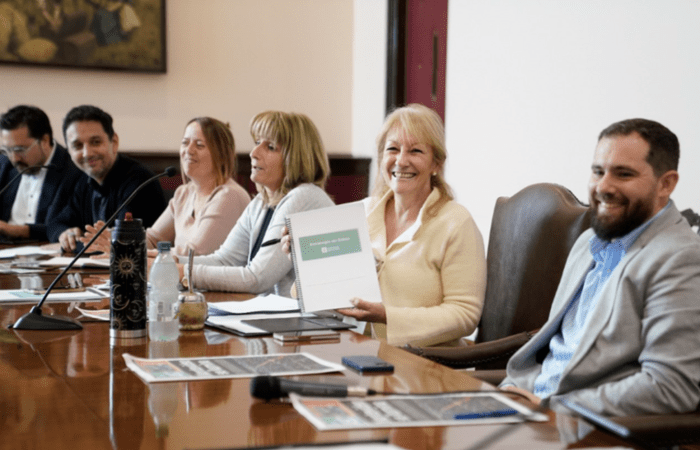 Successes and Lessons Learned
Photo  Credit: Bloomberg Philanthropies
Stats program and open data portal everywhere
A handful of Chief Data Officers in 2016
The first city-level data strategy was created in 2023
Shared barriers: 
Knowledge
Capacity and 
Motivation
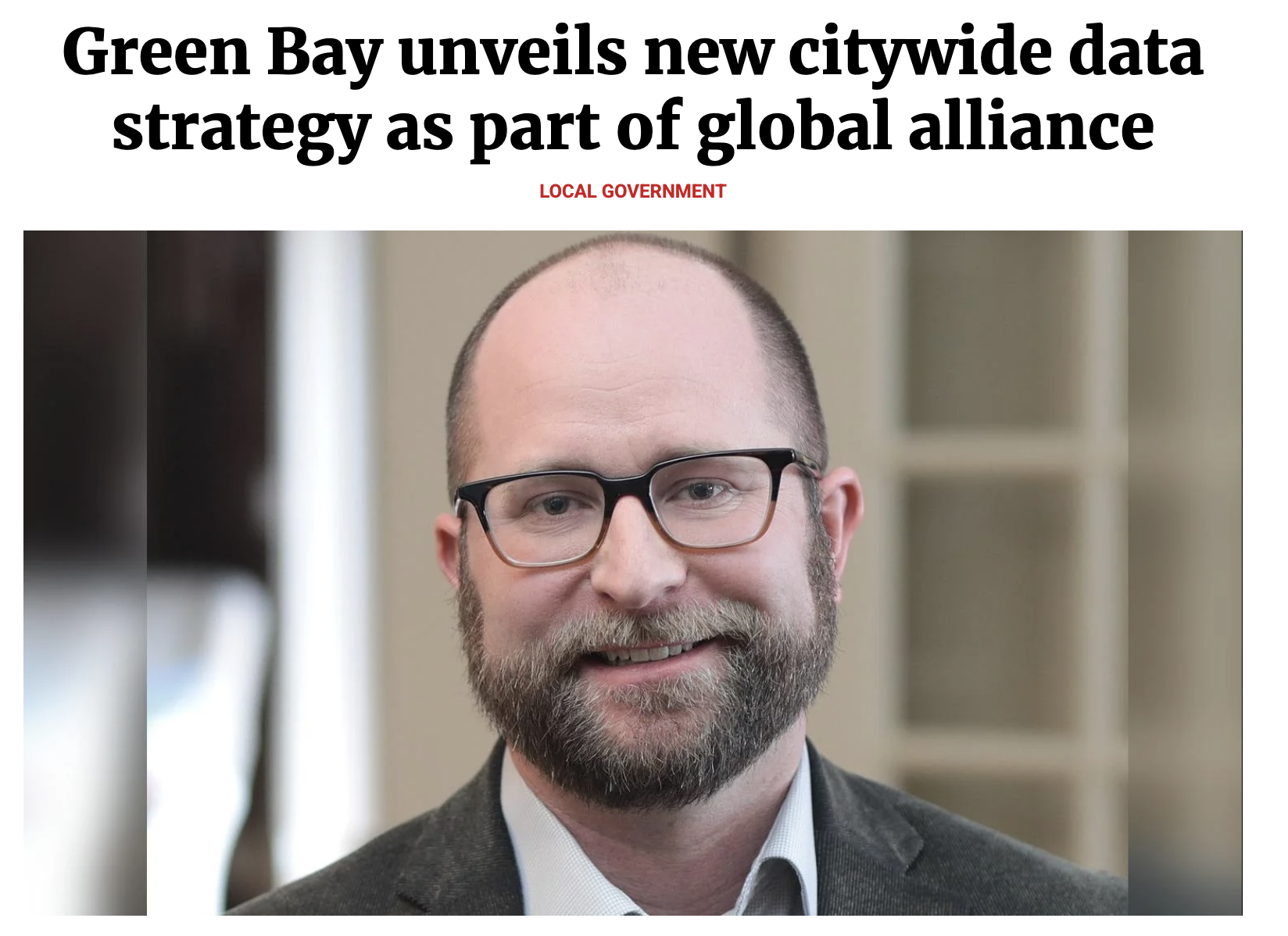 Photo Credit: Green Bay Reporter
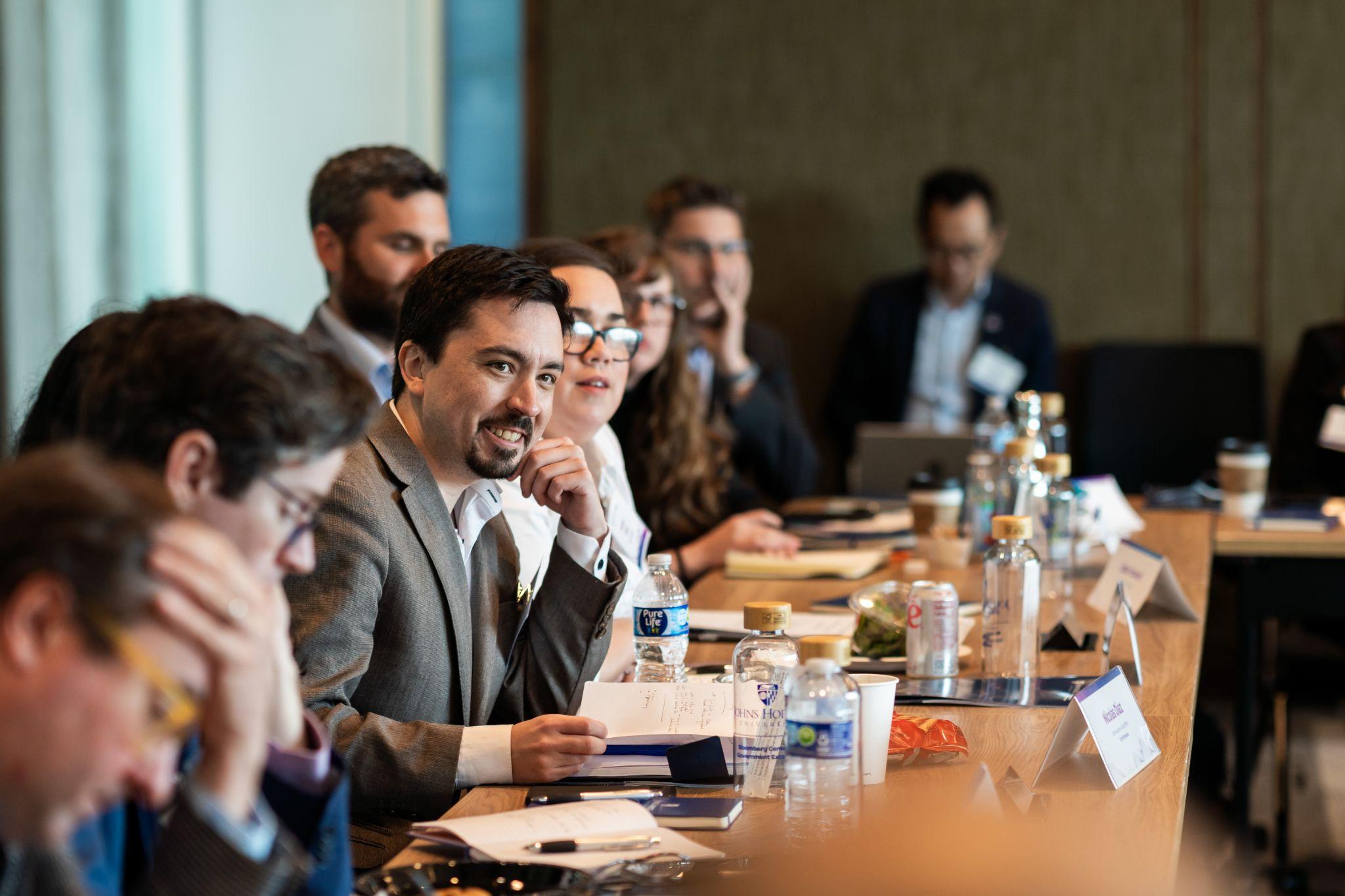 Photo Credit: GovEx
[Speaker Notes: PM Successes and Lessons Learned (Kel)

So what can we learn from this journey?
With the proliferation of performance management practices, we saw an uptick in stat programs and open data portals. 
By 2017: over 85 American cities had open data portals and those data portals had an average number of 176.7 datasets 

Secondly, back in 2016, there were only a handful of Chief Data Officers in local government. By Chief Data Officer, we mean a dedicated leadership position who is responsible for advocating and maturing the city’s data practices. And now, we are seeing almost 100 CDO positions within our network and keep growing.

As we mentioned in the previous slide, there is a growing movement in cities committing to more advanced data practices through the implementation of citywide data strategies. With our work at GovEx - we helped the City of Charleston - launch the very first Citywide Data Strategy back in the summer of 2023 consisting of five key components - which you will hear us talk about later. 

The Citywide Data Strategy addresses the shared barriers we often see cities and municipalities face: 
around knowledge - the lack of experience and understanding of performance management principles within the organization to properly use results based information.
around capacity - which speaks to the challenges associated with data and staffing
by data i mean issues around data quality, availability and comparability
by staffing I mean the human resources needed to development the system
and the constant struggles around motivation and buy-in - really inducing and stakeholders to use those results-based information and engage in data practices regularly. 

Photos:
Montevideo Mayor Carolina Cosse (center) approved a citywide data plan for Uruguay’s capital in May 2023
Mayor Genrich of Green Bay - launched their CWDS Jan 2025
CDOs from US cities convening during the 2024 DATA ACT 10th Anniversary event hosted by GovEx]
Two: The Evolution of AI in Government
The evolution
About the GenAI and use cases
Core elements of AI adoption
[Speaker Notes: The Evolution of AI in Government (Kel) 

AI isn’t new to local government, from predictive policing, fraud detection to smart traffic management. It has already made huge differences in specific domains or areas of city services. What has really catches everyone’s attention is the public launch of ChatGPT in November 2022, a simple tool that is much less specialized, much easier to use by a much broader staff base all of which contribute to its huge potential to increase staff efficiency and improve residents and customer experience in accessing local government services. 

For the purpose of this presentation, our focus will be on Generative AI, the category where ChatGPT other chatbot alike applications belong.]
The Evolution of AI
The rise of GenAI
OpenAI released ChatGPT in Nov. 2022
President Biden’s executive order on AI and Al bill of Rights in 2023
Local government AI network launched: City AI Connect (2023) and Government AI Coalition (2024)
ChatGPT Gov in Jan. 2025
Traditional vs. Generative AI
Reliability of relationship between inputs and outputs
New content generation
Ease of use
[Speaker Notes: The Evolution of AI (Kel) 

it is hard to believe it is just a little two years since the tools were made public but the development has been tremendous. At the federal level, both President Biden and Trump has issued executive orders to strengthen the nation’s position on GenAI. While President Biden’s approach is much more focused on equity and risk management while President Trump on efficiency and service improvement. At the local government level, we are seeing the launch of two local government AI networks: the City AI Connect, a part of the GovEx program,was launched in 2023; the other was launched in 2024 hosted by the City of San Jose. And most recently, OpenAI has launched a government tailor-made version of ChatGPT called ChatGPT Gov.
The biggest difference, in a non-technical and simplistic way, between the traditional AI and GenAI is the GenAI’s ability to produce new, creative outputs such as text, images, videos and even code where traditional AI very much focuses on classifying, predicting, or automating tasks. More specifically, we see three categories of differences:
Reliability of relationship between inputs and outputs
Traditional AI operates on fixed rules and structured data, providing consistent, predictable results (e.g., fraud detection, search algorithms).
GenAI introduces probabilistic outputs, meaning results can vary and sometimes lack complete reliability.
New content generation
Traditional AI analyzes, classifies, and predicts, while GenAI creates new text, images, and solutions.
This expands AI's role from process automation to creativity, problem-solving, and policy drafting.
Ease of use
Early AI models required specialized programming skills to interact with them.
GenAI, especially through chat interfaces like ChatGPT, lowers the barrier to entry, allowing anyone—public servants, researchers, and even constituents—to engage with AI effortlessly.]
GenAI Use Cases in Local Government
Digital assistant
Automate routine tasks
Constituent communication
Resident communication and navigation of government info
Complex problem solving
Leverage big data to solve complex problems
[Speaker Notes: Gen AI Use Cases (Kel) 
Based on the GenAI’s capability, we have seen three categories of use cases:
Digital assistant refers to use cases that GenAI serve as a digital assistant to help automate routine tasks and increase productivity of government staff. 
Applications include summarizing content, such as meeting notes; drafting and ideating on content, such as job descriptions, memos, emails, language for grant applications, reports, plain-language summaries of technical or bureaucratic content, and training materials; supporting research, synthesis; and problem-solving, such as helping debug code. For example, Lebanon, New Hampshire is using genAI tools to transcribe verbal reports from police officers and firefighters to improve the completeness of reports and reduce time to complete.
This could be particularly helpful for places that are experiencing workforce crisis as it helps government employees do more with less through increased productivity 
Constituent Communication refers to use cases that AI applications help governments more effectively communicate with residents and help residents more effectively navigate government-provided information. 
For example, GenAI could support translation of government communications to better serve residents with limited English proficiency. New Orleans used an AI technology to automatically translate 911 calls, speeding up translation times by up to 70 percent. 
AI-powered chatbots could enable faster answers to constituent questions, help them navigate complex governmental processes, or find information in a government website. The Washington DC government has launched a AI chatbot called DC Compass AI assistant, which enables users to ask questions related to the datasets on its open data portal and receive answers, including summary statistics and visualizations.
This use case poses greater oversight and accountability challenges than the Digital Assistant because the AI-generated output is received directly by the resident without the ability of government officials to impose quality assurance once the system is in production. These oversight and accountability challenges magnify concerns about the impacts of potentially biased outputs.
Complex Problem Solving refers to use cases that AI applications that leverage big data to solve large-scale and complex government problems. 
For example, GenAI could serve as a useful planning tool, helping to generate site plans, review building permit applications, develop fire plans, and assess compliance of submitted plans with building codes. For example, Lebanon, New Hampshire, and Gainesville, Florida, piloted technology from AutoReview.AI to process development applications and conduct site-plan reviews 
Achieving the potential benefits of this use case will require stronger AI governance and earlier use cases.]
Challenges and Limitations to Government AI Use
“First Mover” reluctance: risk vs. reward
Staff capacity and resource constraint
Buy-in (optimistic leadership vs. concerned staff) 
Addressing biases
Data issues
Quality and governance
Privacy and security
[Speaker Notes: Challenges and Limitations to Government AI Use (Kel) 
while the potential of GenAI is promising, there are also challenges and limitations to the AI use:
Firstly, there is a common sense of “first mover” reluctance among local governments —a desire to see how other places safely and effectively use genAI before experimenting on their own; so an internal-facing, efficiency use cases of genAI, such as Digital Assistant will be more suitable as it posts less risks and is more manageable
Staffing and internal technical capacity can also shape local governments’ eagerness or reluctance to adopt AI tools. Even though GenAI itself is a tool simple tool that is much less specialized, much easier to use by a much broader staff base but we still need expertise to develop the use case, sifting through AI technology and make the case in front of the leadership not to mention the implementation and integration with existing infrastructure and AI literacy training etc.
Third, the buy-in both from the leadership and the staff matters. There are distinct views from the leadership and from the frontline staff. For example, based on the research conducted by BCG, Leaders are likely to be more optimistic than employees (62% vs. 42%) and less likely to be concerned (22% vs. 39%) about the implications of GenAI; as leaderships tends to see the opportunities and organizational gains from adopting AI while the frontline is more likely to see the risks and individual job losses. So we must be prepared to address staff concerns, openly discuss how GenAI might affect the future composition and size of the workforce, and invest in upskilling and reskilling of staff whose roles and activities may be affected.
There is also risk of AI perpetuating biases through biased training data and / or the model itself. Human review to mitigate AI bias will be an essential part of AI use policies.
Lastly, there are elevated data issues. Gen AI uses both structured and unstructured data as input. <explain what is structured data and what is unstructured data> The data quality for structured is well defined but the quality of unstructured data adds another layer of complexity. Similarly, if the organization doesn’t set well in the governance, privacy and security functions of data practices, then all will add additional work and complexity.


Back pocket:
1. Accuracy and Reliability Issues
Incorrect or outdated data can cause AI chatbots to provide misleading responses.
Government chatbots often rely on official databases, legislative texts, and policy documents. If these sources are not updated, the chatbot may spread misinformation.
Example: A chatbot providing tax filing assistance may use outdated tax laws, leading users to file incorrect returns.

3. Inconsistent and Fragmented Data Sources
Government agencies store data in different formats, across multiple platforms, and with varying levels of accuracy.
AI chatbots often struggle to integrate inconsistent data, leading to conflicting responses.
Example: A chatbot helping users apply for a business license may give different answers depending on which government department’s database it accesses.]
The Intersection
The Intersection:
Applied data practice
Data matters
Application matters
Stakeholder involvement
Interest
Uptake
Capacity
Pilot and scaling
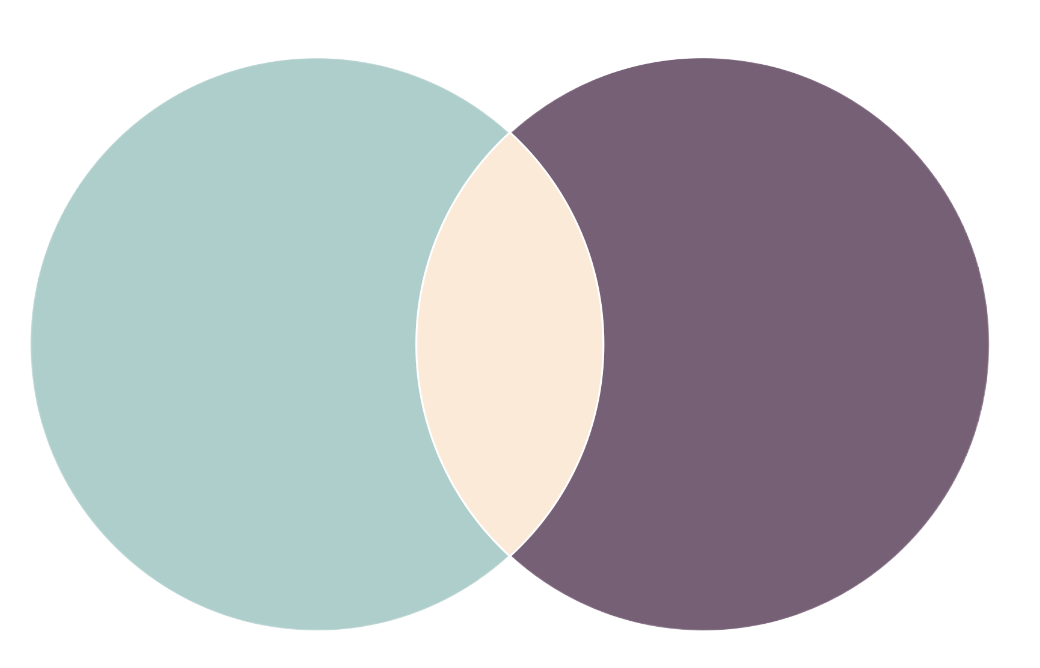 Performance management
AI
[Speaker Notes: The Intersection (Kel) 

The good news is if you were to embark on an AI journey, you are not going to start on a blank page if you happen to have some performance management infrastructure. We are seeing three overlapping areas.

First and foremost, both are applied data practices meaning they rely on the application of data. The experience you have accumulated either through building a performance management system or through putting the data to use, for policy or program decisions is transferable to AI adoption.

Second, as I mentioned early, GenAI unlike its big brother traditional AI is a simple tool that is much less specialized, much easier to use by a much broader staff. In a way the adoption of an AI is a change management or stakeholder engagement project, meaning its success depends on stakeholder engagement, involvement and buy-in. Knowing their interesting, uptake and capacity matter a lot.

Third, much like performance management, the evolution of AI can really benefit from the pilot and scaling approach. You staff may be concerned about the AI replacing their jobs, which is fair. But they will also less likely to be concerned about something they are familiar with. If we could leverage the pilot to develop broader awareness and literacy, this will help the scaling and sustainability go a much long way. Also, from use case, guidelines to guardrails and data issues, the pilot can provide the much needed hands-on and experimental experience for the organization.


Back pocket:
Why this intersection matters
Performance management is data-driven, and AI enhances how we collect, analyze, and act on performance data in government.
(Gen) AI tools allow governments to move beyond traditional metrics by providing deeper insights, predictive analytics, and automation for more efficient decision-making.

Key Themes at the Intersection
Applied Data Practice: AI Strengthens Performance Management
Data matters: AI can process and synthesize large datasets, making government decision-making more timely and evidence-based.
Application matters: AI can automate tasks like data visualization, anomaly detection, and predictive modeling, ensuring faster insights and more proactive management.

Stakeholder Involvement: Adoption is Key
Interest: Many government leaders are interested in AI but may not understand how to integrate it effectively into performance management.
Uptake: Encouraging the use of AI-powered tools requires capacity-building, training, and clear use cases for government employees.
Capacity: AI adoption isn't just about technology—it requires governments to have the right people, policies, and governance structures in place.

Scaling and Sustainability: Moving from Experimentation to Long-Term Integration
AI initiatives need to be scalable—they shouldn’t just be pilot projects but embedded into long-term governance frameworks.
Sustainability means AI should be used in a way that improves performance over time, ensuring equity, transparency, and accountability in local government operations.]
From Performance to AI-Ready Government
How Governments Can Adapt and Lead in the AI Era
[Speaker Notes: From Performance to AI-Ready Government (Rudy)

So, built the intersection areas, how can organizations shift from performance to AI-readiness? 
let’s dive in and talk about how governments can make the leap in the era of Generative AI.]
From Performance Management to Data Management
The five critical elements of data strategies:
01
02
03
04
05
Establishes the foundational roles for the people, processes, standards and policies to develop and execute the data strategy.
Data quality reflects accuracy, completeness, consistency, integrity, uniqueness, and validity (DAMA International). At GovEx, we also prioritize timeliness, accountability, ethicality, equity, usability, and interoperability.
The people, skills, and culture needed to enhance quality, establish governance, and leverage data effectively. Capacity encompasses the roles, responsibilities, and structures that enable teams to achieve their data goals successfully.
Broad term that refers to any data manipulation for a particular purpose. In this specific context, instances where data is used to inform decisions.
How you engage with your stakeholders when creating your data management strategies; it means fostering trust and collaboration, and underscoring the value of data as an organizational asset
Data Governance
Data Quality
Data Use
Data Capacity
Data Transparency
[Speaker Notes: Five Critical Elements of Data Strategies (Rudy, with Kel supportive narratives/co-signing) 

You heard us talk about this growing movement of cities committing to data strategies as part of their work in the City Data Alliance program led by our center (GovEx) and Bloomberg Philanthropies. 

Reiterate from Slide 12
As we shared earlier - the Citywide Data Strategy addresses the shared barriers we often see cities and municipalities face: 
around knowledge - the lack of experience and understanding of performance management principles within the organization to properly use results based information.
around capacity - which speaks to the challenges cities often face to obtain reliable information and the staff’s ability to development the system
and the ever-present struggle around motivation and buy-in - really inducing and stakeholders to use those results-based information and engage in data practices regularly. 

The core components of a Citywide Data Strategy include: 
Data Governance can: 
Manage data
It establishes the foundational roles for the people, processes, standards and policies to develop and execute your citywide data strategy.
It’s important to establish a good governance model as a way to manage data, create government-wide policies about data, and decide how it is being used or could be used.

Data Quality can: 
According to DAMA International, Data Quality is the degree to which data meets the expectations of accuracy, completeness, consistency, integrity, uniqueness, and validity by its users. At GovEx, we’ve added these components to the definition: timeliness, accountability, ethicality, equity, usability, and interoperability.

Data Capacity 
This brings us to the third component of a strong data management strategy is Data Capacity 
As part of your data management strategy and walk towards harnessing the power of AI, it is important for governments to identify the skills and capabilities already present within the workforce. 
Based on this information, you can assess any critical gaps and “build, buy, borrow”- hire as needed, upskill as needed, and/or collaborate with those who do have the capacity you need.
By understanding your data capacity, you can improve your organization's data culture and ensure that you can apply AI and emerging technology as they are intended to be used in the public sector.

Data Use
What can data use mean for your decisions?
Operational
Policy decisions decisions
Funding and Investments

Data Transparency 
And finally, the fifth component of a strong data management strategy is data transparency 
Which is how you engage your stakeholders throughout the process of building your data management strategy, from fostering trust through conversations around data quality and governance, connecting with them to better inform policy decisions, and communicating those decisions in an effective and equitable manner. 
It fosters collaboration among your teams, your residents, and broader community, allowing diverse perspectives and experiences to be considered. 
It also underscores the value of data as an asset that should be maximized to support better outcomes for all stakeholders.]
Case 1 - How Montevideo Used Data Governance to Drive Impactful Change
Challenge: Data was siloed, inconsistently used, and perceived as an "IT problem."
Vision: Breaking down silos, promoting data sharing, and fostering community collaboration through storytelling.
The Approach:
Open invitation to all staff → Formed a 60-person Data Committee
Conducted a 1,700-staff survey to assess data needs
Established data governance policies & monthly meetings
Launched Montevidata, expanding data access for staff & residents

The Impact
Infrastructure: Used sidewalk condition data to prioritize school-adjacent repairs
Crisis Response: Leveraged data to track & communicate water quality issues
Public Engagement: AI-driven bike lane data displayed CO2 reduction & usage stats
Recognition: Earned WWC Silver (2023), Gold (2024), aiming for Platinum
Lessons for Other Cities & Municipalities.
Use Data Governance as a Catalyst
Engage broad, cross-departmental teams

Tie Governance to Impact
Link data efforts to transparency & resident needs

Continuous Improvement
Evolve governance alongside data use
[Speaker Notes: Case 1 - Montevideo (Rudy)

Resource: Keynotes from Cohort 3

Summary (Montevideo Case Study from Cohort 3 Keynote) 
The city of Montevideo, Uruguay sought to move from a disconnected and siloed system of data use to a collaborative framework that elevated data use citywide in order to positively impact residents. 
Their highly inclusive process created a Data Committee which continues to make improvements to data governance to produce better data-informed resident outcomes.

What we can learn from Montevideo
Data governance is an essential foundation for cities’ use of data, but it is often seen as technical in nature and disconnected from other data initiatives. To make data governance efforts impactful, cities can:
Use data governance as the kick-off to engage city staff and build excitement for investments into data capacity. Be inclusive and far reaching to bring together staff from a broad range of disciplines and levels. 
Explicitly tie data governance efforts to data use and transparency, and engage people with both technical and policy perspectives. Focusing on the end goals and keeping resident impact front of mind will help create prioritization among data governance initiatives.
Implement data governance as a continuous improvement process rather than a goal to be completed. Build routines that support constant review and discussion of data governance systems. Just as data use and transparency will evolve, so should data governance.]
Case 2 - Building Transparency Through One Seattle Data Strategy
Background: Seattle joined the Bloomberg Philanthropies City Data Alliance (2023) to enhance its decade-long commitment to data culture and governance.
Vision: Breaking down silos, promoting data sharing, and fostering community collaboration through storytelling.
The Approach:
Inclusive Development: Over 70 employees from 10+ departments engaged in strategy-building.
Cross-Departmental Collaboration: Subcommittees focused on data use, equity, interoperability, and governance.
Real-World Impact: Strategy tied to operational projects to ensure relevance and staff engagement.

The Impact
Executive Order (Dec 2023): Mayor Harrell mandated interdepartmental collaboration, governance, and shared data standards.
Data Collaboration Portal: A tool for real-time knowledge-sharing and project tracking.
Community Engagement: Open Data Hackathon launched the strategy, fostering civic innovation.
Lessons for Other Cities & Municipalities.
Broad Stakeholder Engagement 
strengthens buy-in and accountability

Iterative Process
ensures continuous refinement based on real needs

Visible Leadership & Public Engagement 
amplify data’s role in governance
[Speaker Notes: Case 1 - Seattle (Rudy)

Summary (Seattle Cohort 3 Case Study)
The City of Seattle joined the second cohort of the Bloomberg Philanthropies City Data Alliance in 2023. 
Seattle has over a decade of experience in creating a strong data culture and establishing good data practices. 
The city embraced the opportunity to go further to create a plan for continuous improvement that would help the city scale its best practices across departments, create frameworks for collaboration around complex challenges, and “move from common to best practice.” 
Transparent communication and engagement with internal and external stakeholders were foundational to Seattle’s development of the One Seattle Data Strategy 2024-2026 and resulted in a plan that captures the collective needs and vision of the city.

What we can learn from Seattle
Transparent communication and meaningful engagement create a data strategy that is founded on people’s needs and concerns, which in turn increases buy-in, feasibility, and accountability for the plan. 
To pursue this approach, cities can:
Cast a wide net to engage and inform internal stakeholders. Everyone has a role to play in data-informed continuous improvement.
Plan your engagement process so that stakeholders’ input can be integrated into the work in a meaningful way. Engagement is a cycle, rather than a closed-end process.
Celebrate and share final products with stakeholders to elevate and recognize their role. A sense of belonging builds accountability and momentum for ongoing efforts.]
The Shift from Administration to an Integrated Approach
Council sets the “performance”
Political leadership buy-in and support needs work
[Speaker Notes: The Shift from Administration to an Integrated Approach (Kel)

Historically, when we talk about the scope of performance management, the focus has very much on administration, administration alone. But the administration’s power originates from Council. They dictate the “performance” of the organization either strategically, in strategic plans or operationally in programs and services the local government provides.

Sometimes, we classify political leadership buy-in and support as a key success factor and we assume this work will have leadership buy-in and support by default. But this assumption is not only far from reality but also require much effort to secure their buy-in and support all of which require a shift from administration to a more integrated approach.

To understand this better, let’s take a closer look at our form of government.



Back pocket: suggested talking points

1. Why Move from an Administration-Centered Model?
Traditionally, government operations have been siloed—administrators implement policies, while elected officials focus on governance.
This separation often results in misalignment, inefficiencies, and a lack of responsiveness to public needs.
Today’s challenges (e.g., rapid technological change, evolving citizen expectations) demand a more integrated approach to governance.

2. The Need for an Integrated System
The future of governance lies in collaboration across elected officials, administrators, and the public.
AI and data-driven tools bridge the gap between policymaking and service delivery by enabling real-time insights, predictive analytics, and automated decision support.
Example: Cities using open data platforms allow policymakers, public employees, and residents to work from the same information, improving transparency and engagement.

3. Data-Driven Policymaking as a Governance Approach
Governments are moving from intuition-based decisions to data-informed policymaking.
Data helps prioritize resources, measure policy impact, and adapt in real time based on changing conditions.
AI-enhanced governance allows cities to forecast demand for public services, improve emergency response, and optimize operations in a way that was previously impossible.

4. Takeaway: How to Foster Integration
Break down silos—align data strategies across agencies.
Promote shared accountability—use AI and data to create common goals and transparency.
Engage communities—ensure public input is considered in decision-making through open data initiatives.]
The Politics-Administration Dynamics
Politics
The administration
Set direction
Policy implementation
[Speaker Notes: The Politics (Council-Administration) Administration Dynamics (Kel)

Based on the functional and structural view of government, there is a fine line between elected officials and the administration, representing the differences between politics and the administration. The function of politics is to set direction, making policy decisions while the function of the administration is to carry out the policy, namely policy implementation. This separation of the roles is known as the dichotomy view. But the politics - administration dichotomy view is grounded in an oversimplified characterization of the relationship between elected officials and the administration. For example, the administration also carries significant weight in the policy process beyond implementation such as policy formulators and evaluators.]
From Dichotomy to Continuum
Elected Officials
The Administration
[Speaker Notes: Dichotomy to Continuum (Kel)

So instead of a dichotomy, the relationship is better described as a continuum that moves from politics toward management, with policy and administration in the middle.

the Continuum View suggests an expanded role of elected officials with the administration, and with management, meaning there is a strong case to shift our performance management and data-driven approach from administration focused to a more integrated approach recognizing the three key stakeholders and their distinct roles in performance management and the data-driven approach]
Administration-centric to Integrated
Public
Elected Officials
Administration
Engagement and accountability
Implementation and management
Policy and Oversight
[Speaker Notes: Administration-Centric to Integrated (Kel)

At a high level, the elected officials set the “performance” and oversee the delivery of performance; the public provide critical input and feedback around the “performance” and hold the government accountable; last but not least, the administration is responsible for delivering the performance.

the administration and the public dynamic is well known with the rise of community engagement and public input but the elected officials involvement in the performance management process has fewer coverage and is less known. In order for the elected officials to be more involved in the performance management and data-driven approach, the administration has to use the data and other evidence to set proper context for setting the “performance” and reviewing the “performance”, particularly around the sharing of the administrative perspective. 

Elected officials engagement and understanding of administrative activities, not only helps them provide timely feedback on political perspective but also enhance their appreciation of administrative perspective. For example, there may be issues that require community support and buy-in, the political acceptance and support can help increase the effectiveness of administration services and performance delivery.]
Building toward a DATA-driven Culture
A top-down approach to establish governance framework
Focus on the frontline 
Foster cross-departmental collaboration through data
[Speaker Notes: From Data Management to Data Use: Building toward a DATA-driven Culture (Kel)

The last renewed focuses of performance management and data practices is building toward a data-driven culture.
By data-driven culture, I mean, a collection of individual behaviors and beliefs that data is the second most valuable asset of the organization and the value of data can and would be maximized through systematic collection, sharing, and application, all by design, in order to inform decision-making, improve public services, and drive accountability. 

And this is built upon the following three aspects. Each corresponds to a performance management barrier mentioned earlier. Just to quickly refresh your memory, does anyone remember the barriers that affect the sustainability of performance management systems, hint there are three of them: <knowledge, capacity and motivation and buy-in>:
The first aspect is to leverage a top-down approach to establish a central Data Governance Framework. it will be important to have leaders personally invested in this work, vocally support this work and visibly role model the ideal behaviors of this work.
Focus on the frontline by Investing in Data Literacy and Upskilling. this is to bring the people and data together, the most valuable and second most valuable organizational assets. Even with great data, a culture shift won’t happen unless staff can understand and leverage it. Training in data literacy help people across all levels of the organization interpret insights, ask the right questions, and make data-driven decisions.
Foster Cross-Departmental Collaboration and Open Data Initiatives through data.Many local governments have valuable data buried and locked within individual departments. Encouraging cross-departmental collaboration and open data initiatives ensures that data is accessible, insights are shared, reducing duplication and enabling better coordination and cooperations.]
Turning Insights into Action
Idea for the next AI pilot?
Yes
No
Define the problem and use case
Strengthen your data muscle
Seek alignment and engage stakeholders
Focus on transferable learning and culture-building
Develop AI Guidelines
Strengthen data literacy 
Strengthen performance management practices
[Speaker Notes: Practical Strategies for Local Governments (Kel)

We started our discussion today on two seemingly distinct practices: performance management and GenAI. As we are reviewing the two-decade journey of performance management and then the two-year journey of GenAi, we have landed on three overlapping areas: both are applied data practice, the success of both replies on the recognition and the engagement of key stakeholders and last but not the least, the high level approach the organisations should consider in adopting both.

Historically, AI is a high tech field that requires significant resources and expertise on a narrowly defined area or service but this is not true to GenAI which is much less specialized, much easier to use by a much broader staff base. all contribute to increased staff efficiency and improved residents and customer experience. 

For governments to better adopt this technology, we have discussed three ideas that can accelerate your AI development through performance management, particularly renewed focuses of performance management: from performance management to data management, the Shift from Administration to an Integrated Approach by strengthening the engagement with council and lastly as i discussed in the last slide, building toward a data-driven culture. 

So to bring all together, we have developed a simple decision tree to make the discussion and learning points more actionable: do you have an idea about the next AI pilot?
if yes, …
if no, …

Back pocket:
2. If "Yes" – Steps to Launch an AI Pilot
Define the problem and use case
AI should solve a real government challenge, not just be used for the sake of innovation.
Example: A city implementing an AI chatbot to streamline constituent inquiries and service requests.
Strengthen your data muscle
AI is only as good as the data feeding it—ensure your data is high-quality, structured, and governed.
Example: A government wanting to use AI for predictive policing must first ensure data integrity and fairness.
Seek alignment and engage stakeholders
AI success depends on buy-in from leadership, staff, and the community.
Engage legal, IT, and programmatic teams early in the process to ensure a smooth rollout.
Focus on transferable learning and culture-building
AI pilots should inform broader organizational change, not just be a one-off project.
Encourage training and capacity-building so staff feel empowered to use AI effectively.
3. If "No" – Laying the Groundwork First
Develop AI Guidelines
Establish ethical and operational frameworks before deploying AI.
Key considerations: bias mitigation, privacy protection, transparency, and accountability.
Example: A city developing an AI ethics policy before implementing AI-driven decision tools.
Strengthen performance management practices
Before leveraging AI, governments must ensure strong data-driven decision-making processes.
Example: Cities with robust performance dashboards and data reporting systems are better positioned to integrate AI solutions.
You might want to begin by creating a data strategy as your north star.]
AI isn’t a silver bullet
AI-ready or not, build strong foundations for future AI adoption
Where are you now?
Determines where you go next.
AI is a journey, 
not a destination.
[Speaker Notes: Takeaway: AI is a Journey, Not a Destination (Rudy)
AI isn't a silver bullet—it enhances existing performance management rather than replacing core governance functions.
Whether an organization is AI-ready or not, the goal is to build a strong foundation for future AI adoption.
Strengthen data governance and performance management practices first.
Develop AI guidelines and pilot responsible use cases.
Encourage the audience to assess where their organization stands and identify their next best step.
AI is a journey—where you are now determines where you go next.]
Connect with us!
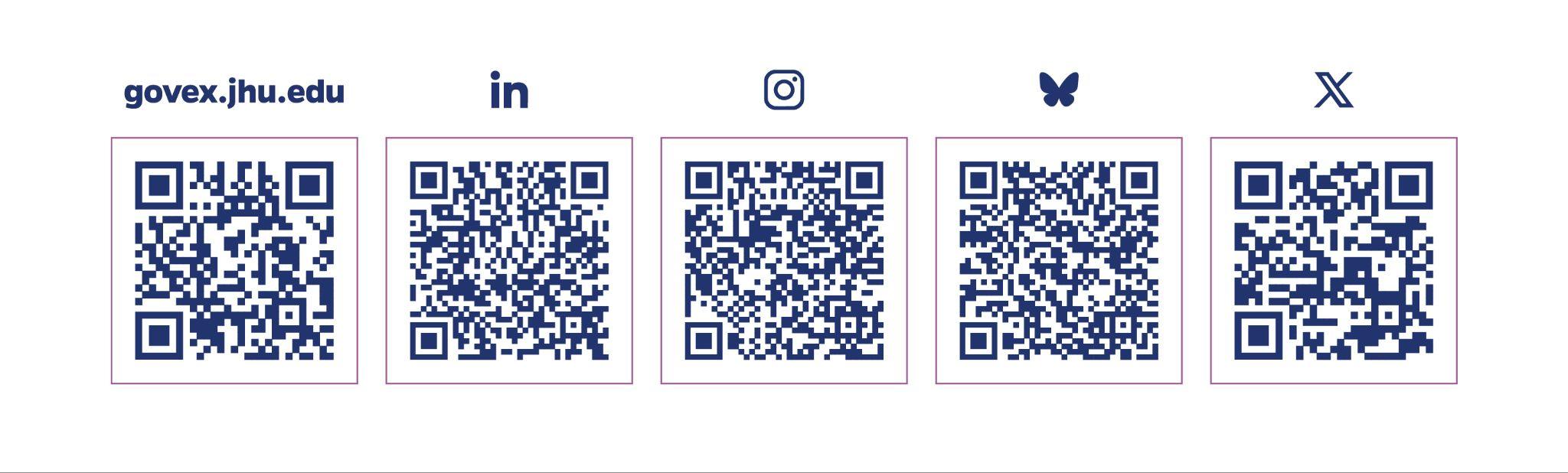 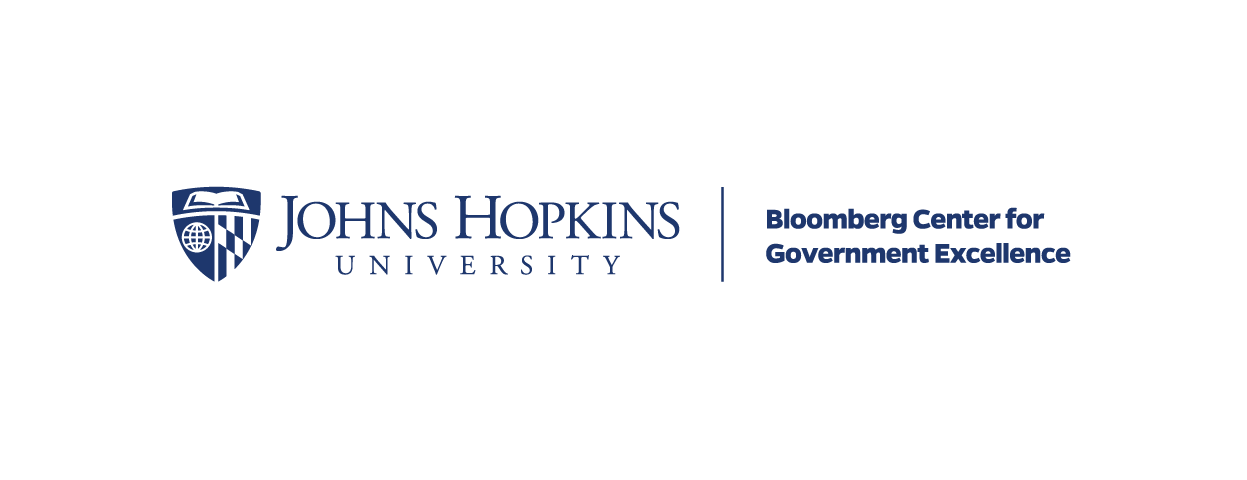 [Speaker Notes: (Rudy)]
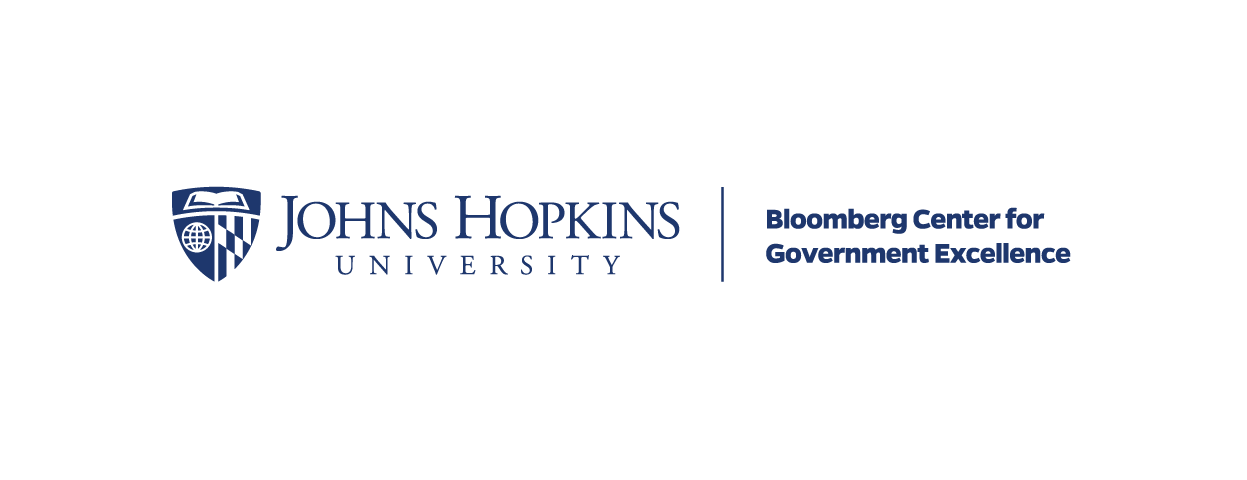 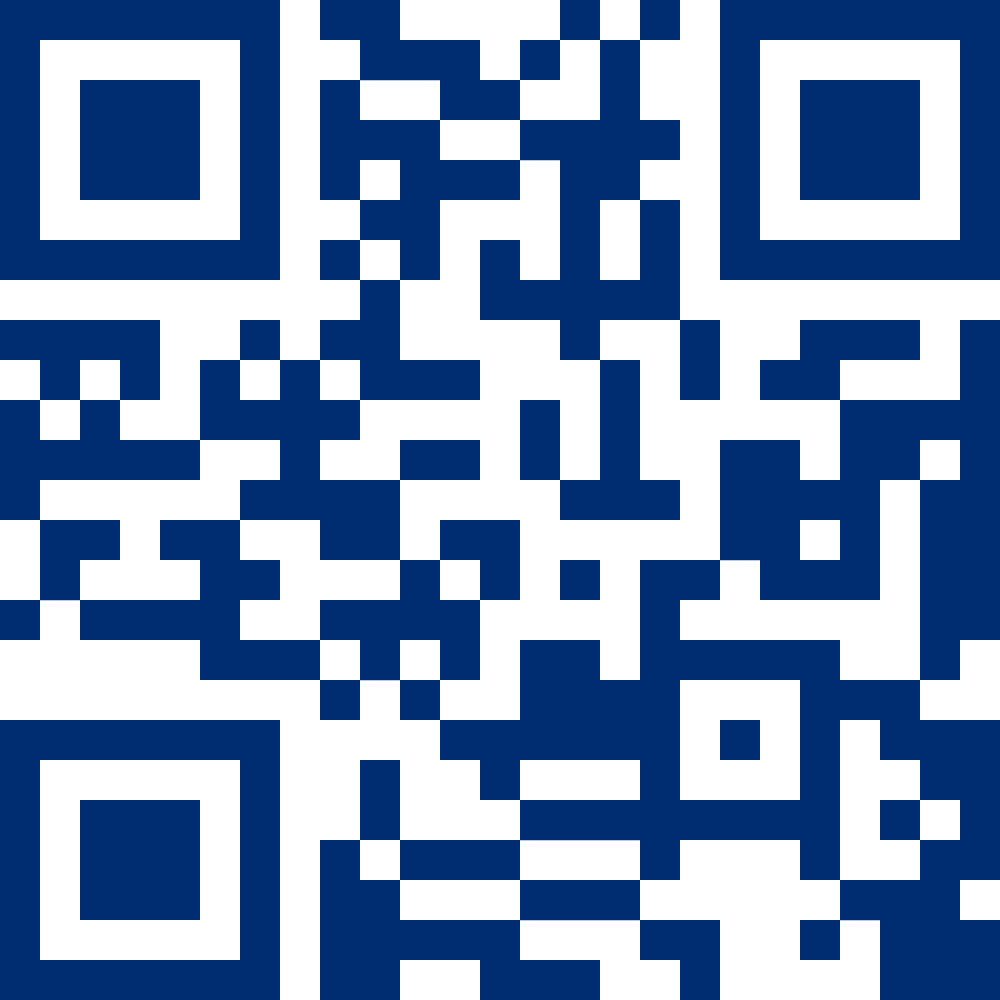 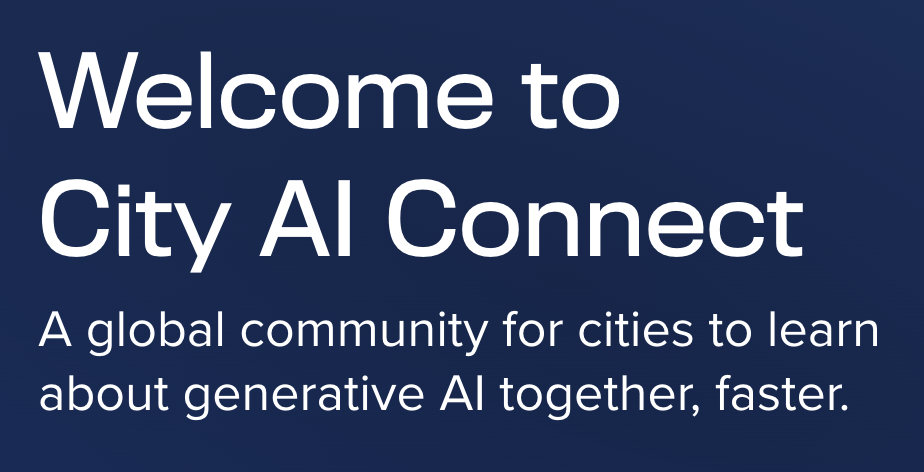 City AI Connect
[Speaker Notes: (Rudy)]
Consider this:
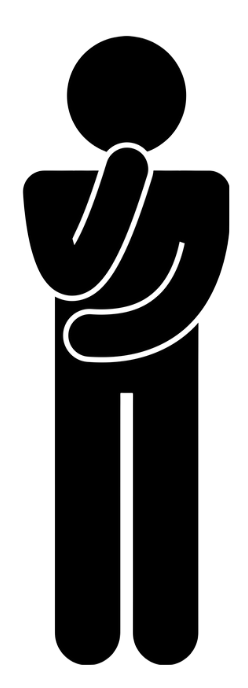 Which statement best describes the current state of performance management in your organization?

We do not have a formal performance management process.
We are in the early stages of developing a performance management approach.
Performance management is integrated into key organizational processes (e.g., planning, budgeting, risk management).
Other (please specify).
[Speaker Notes: Engagement Question 1 (Rudy, Kel to support)]
Consider this:
Which statement best describes the current state of AI use in your organization?

We don’t have any guidelines.
We are developing an AI guideline that helps provide core principles for using AI.
We have AI Guidelines in place and also have identified critical use cases.
Other (please specify).
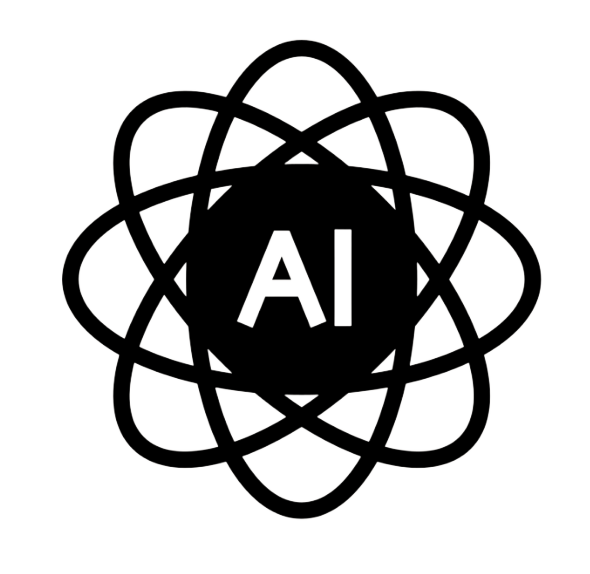 [Speaker Notes: Engagement Question 1 (Rudy, Kel to support)
AI use such as AI chatbots, such as chatGPT, Gemini or Microsoft Copilot.]